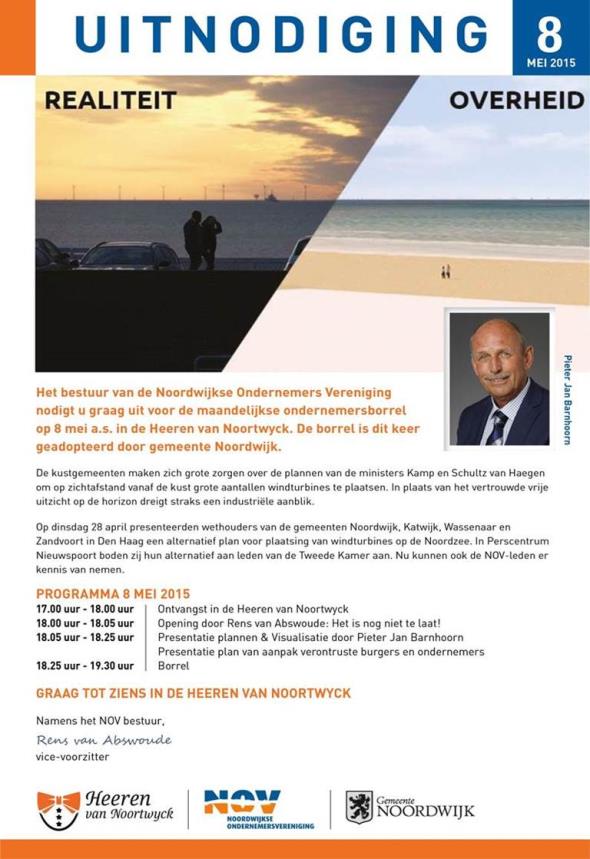 Hollandse Kust
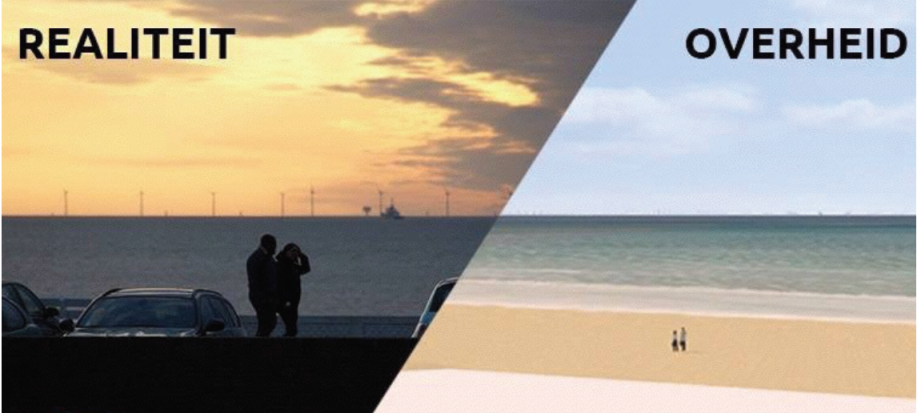 NOV Soos 8 mei 2015
Mededelingen
NOV Connect Bollenstreek Into Business Voetgolf 19 mei
Haringparty 10 juni?
A.L.V. 15  Juni
STUURGROEP MARITIEME WINDMOLENPARKEN
op uitnodiging N.O.V.-bestuur
Presentatie Campagneplan
Hollandse Kust
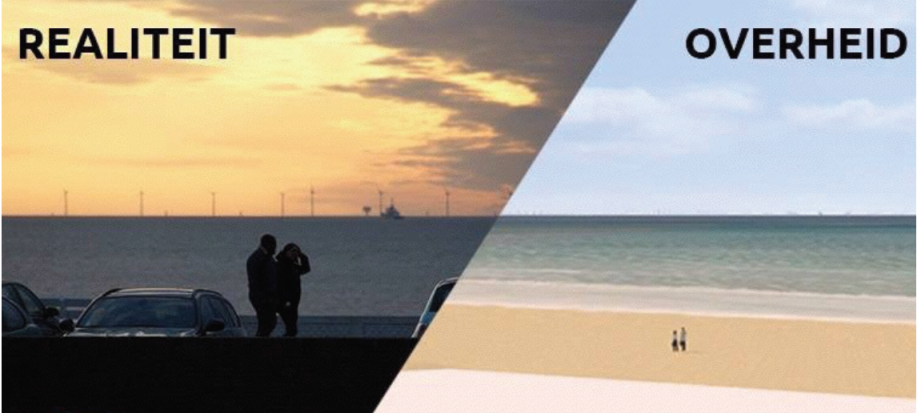 Hollandse Kust
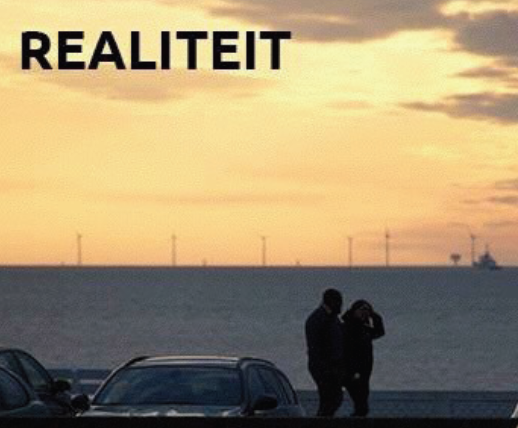 Status van de Plannen
Voorbereidende fase
Noodzakelijke keuze
Keuze kan nog veranderen
Inloopbijeenkomst 19 mei 
Zienswijze indienen voor 4 juni
Energieconvenant blokkeert inzet lobbyclubs
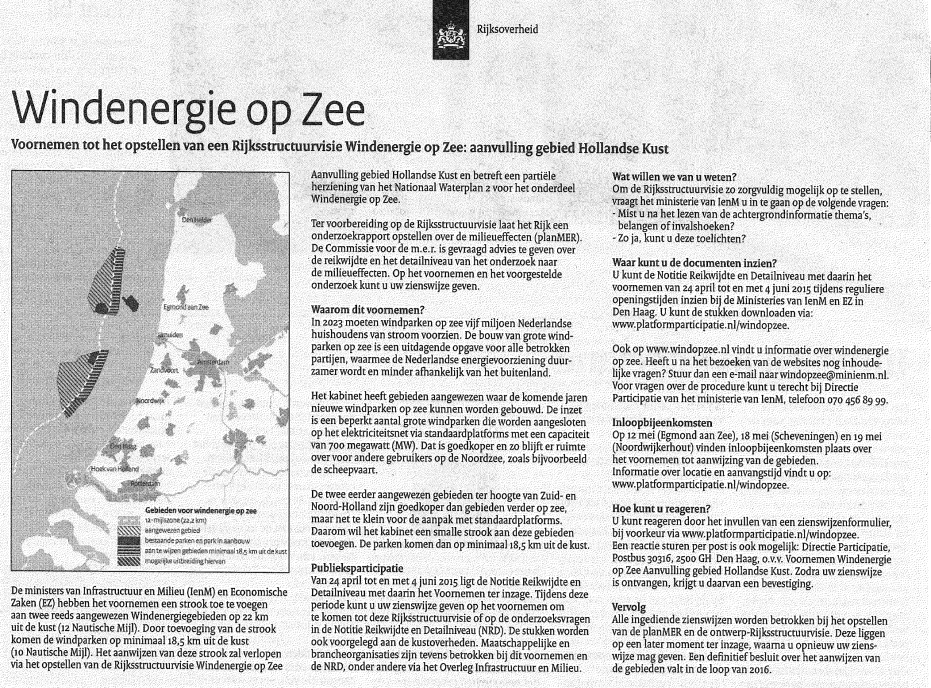 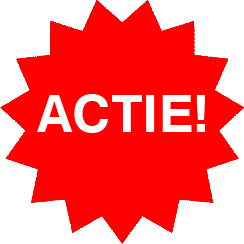 Hollandse Kust
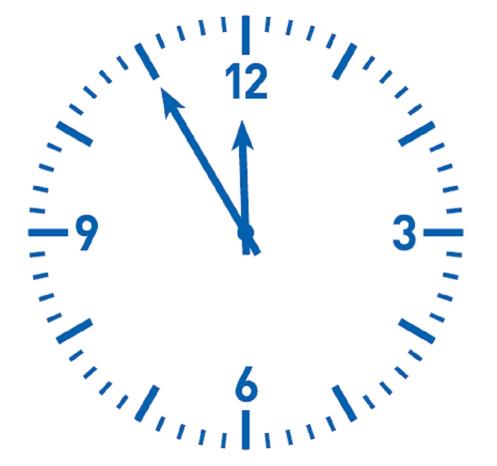 Wat moeten we doen?
Gemeenschap spiegel voorhouden
Media mobiliseren
Politiek beïnvloeden
Zienswijze indienen
Petitie organiseren
Burgerinitiatief	
Samenwerken met buurgemeenten
Juridische stappen nemen
Hollandse Kust
Waarom doen we het?
Om minister Kamp een keuze te laten maken voor het snelst te realiseren alternatief
Behoud van onze welvaart en welzijn
Beste oplossing = IJmuiden Ver
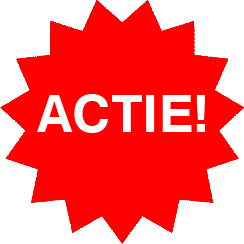 Hollandse Kust
Wie gaat het doen?
Gemeente/Stuurgroep
Bedrijfsleven
Bevolking
Campagneteam (i.o.)
Nico Oostdam
Hans Stol
Danielle Brink
Michiel van den Berg
Rens van Abswoude

Opschalen met Katwijk/Zandvoort/Wassenaar
Hollandse Kust
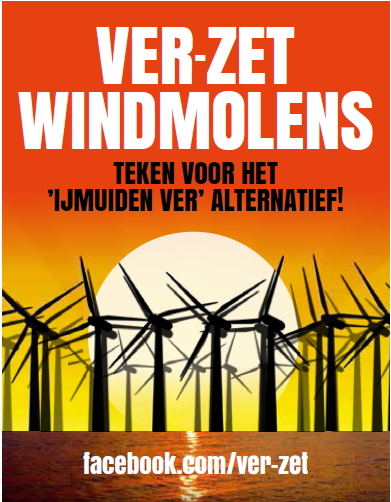 Ontwikkelde materialen
Beeldmateriaal
Facebook/petitie

Verdere financiele ondersteuning noodzakelijk

Ideeen 
Social media
Landelijke aanpak
Hollandse Kust
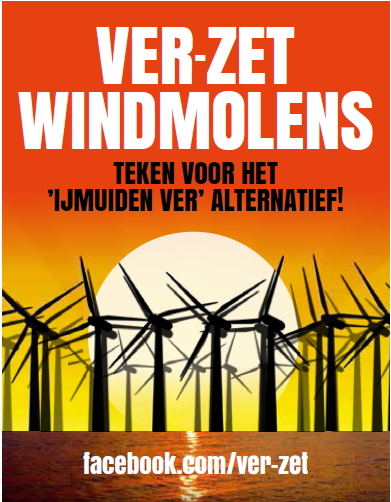 We kunnen het niet alleen

	Help ons!!
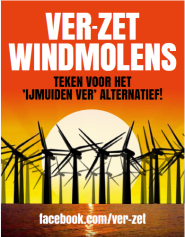 OpschalenWassenaar – Katwijk – Zandvoort - NH
Belangenclubs
VNO/NCW
NBTC
Amsterdam Marketing
Koninklijke Horeca
ANWB
Politiek
2e kamer
Provincie
Politieke partijen
Media
Beeldmateriaal
Facebook – viral campagne - Petitie
Artiesten
Persberichten
Protest demonstraties
PR Bureau
Juridisch
Zienswijze
Mogelijkheden?